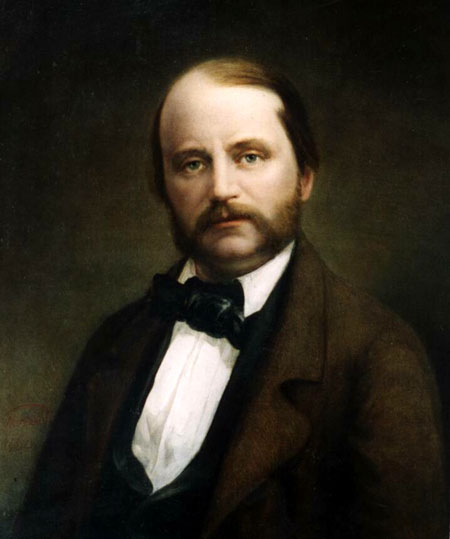 Гончаров
Иван
Александрович
1812 – 1891 г.г.
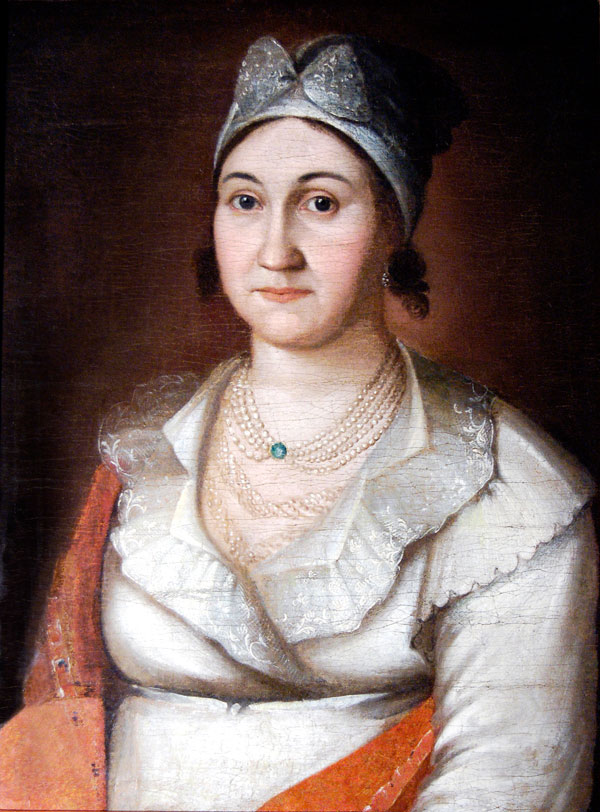 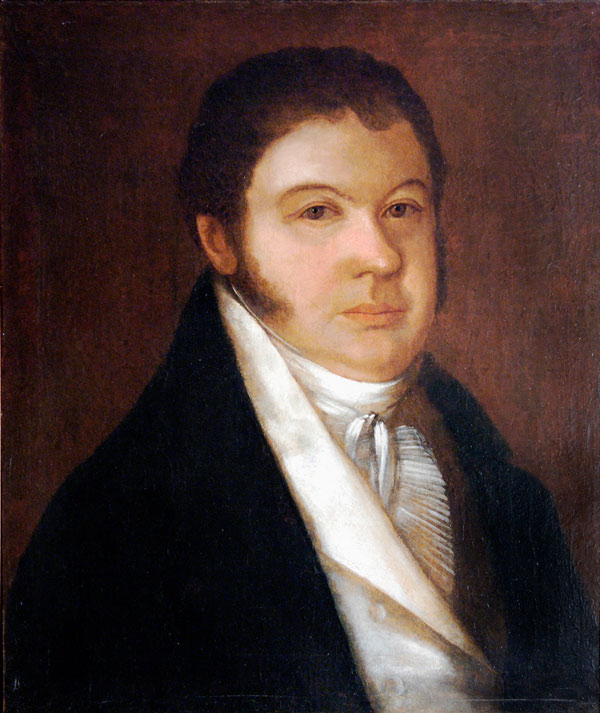 Гончарова
Авдотья Матвеевна
Трегубов
Николай Николаевич
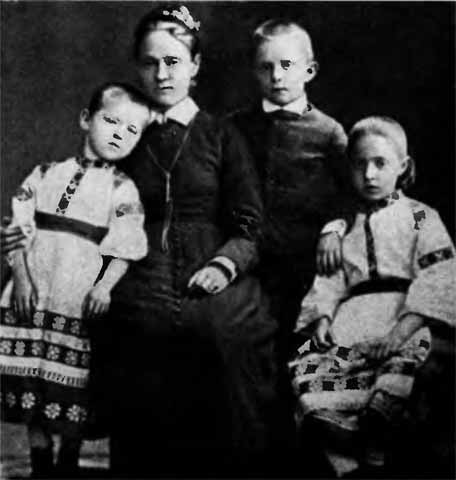 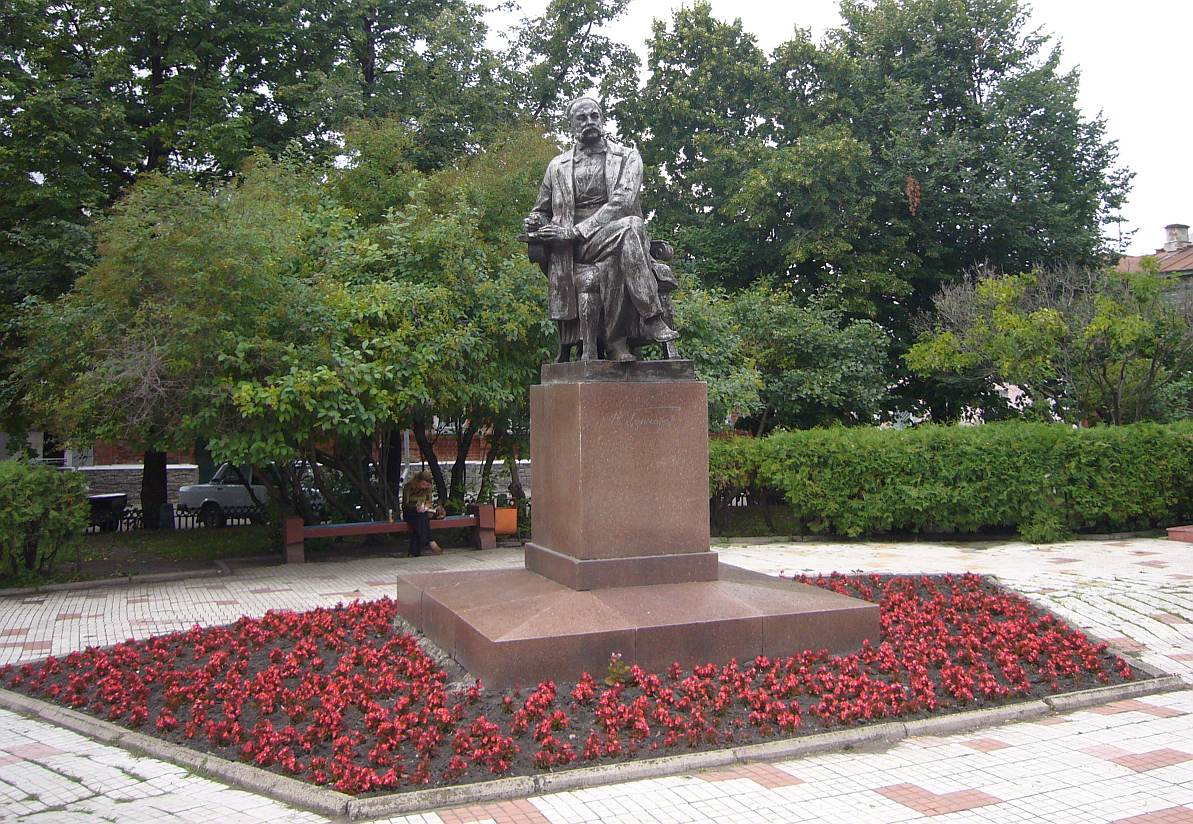 Памятник И.А.Гончарова
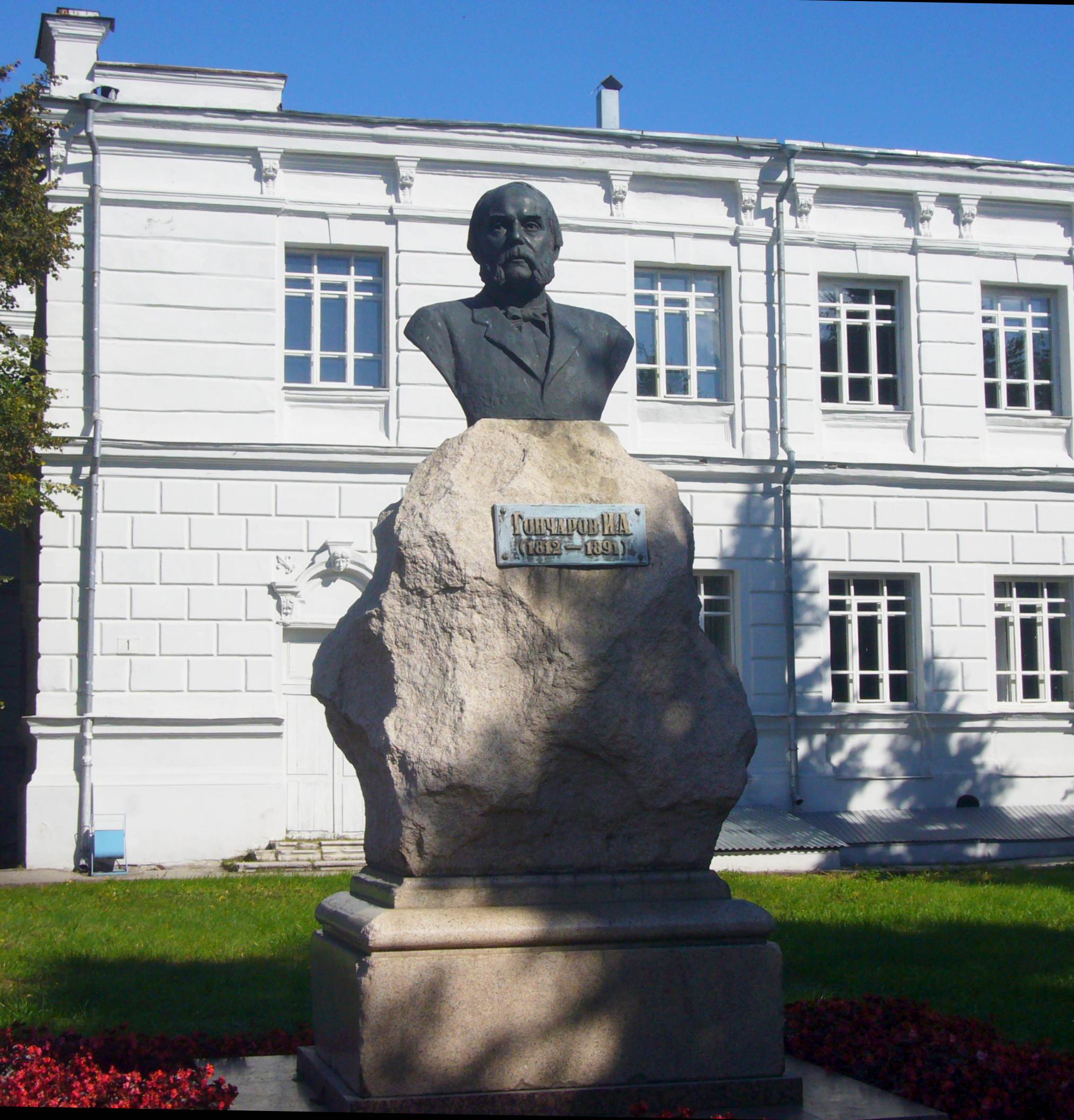 Бюст И.А.Гончарова
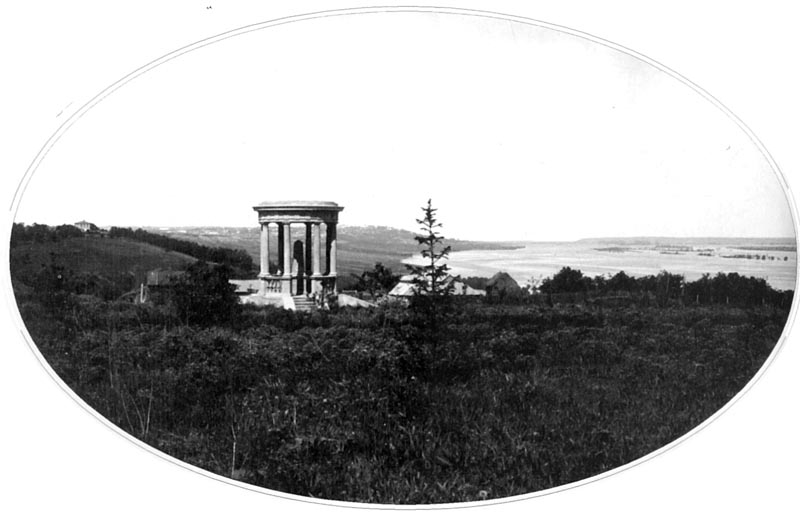 Беседка И.А.Гончарова
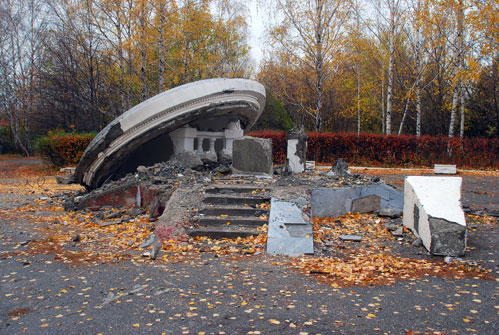 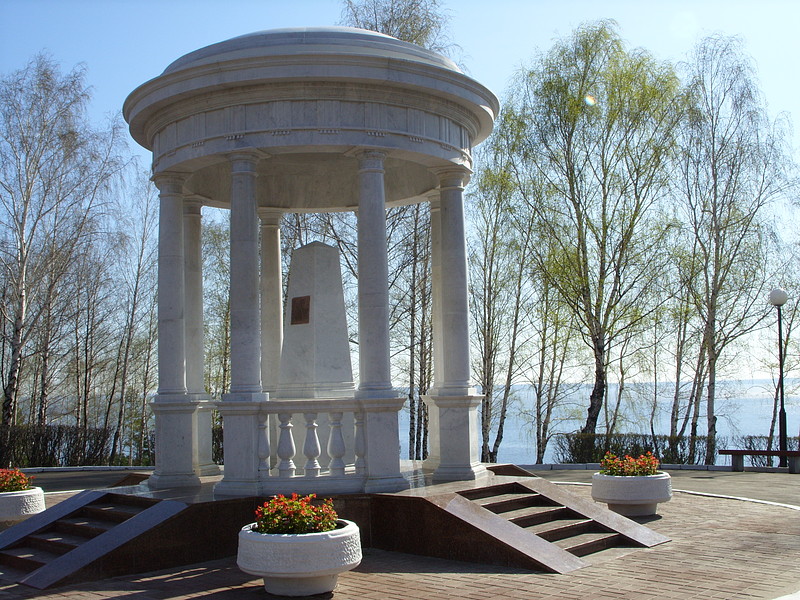 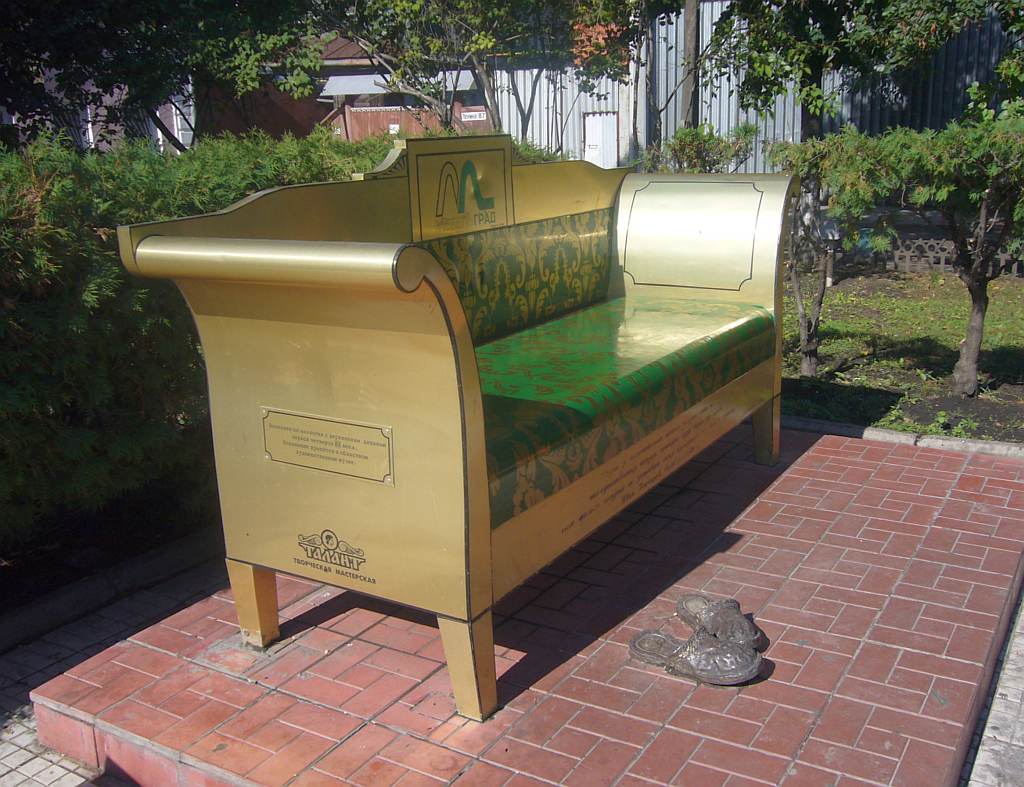 Философский диван Обломова
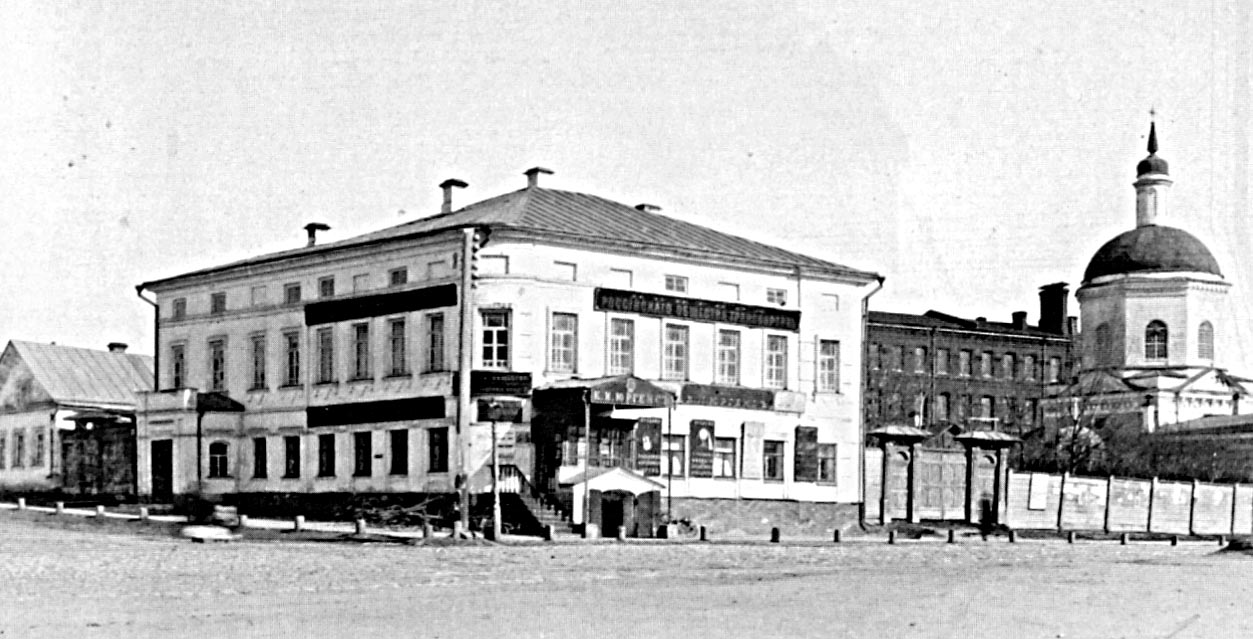 Первоначальный вид
дома Гончаровых
1890 г.
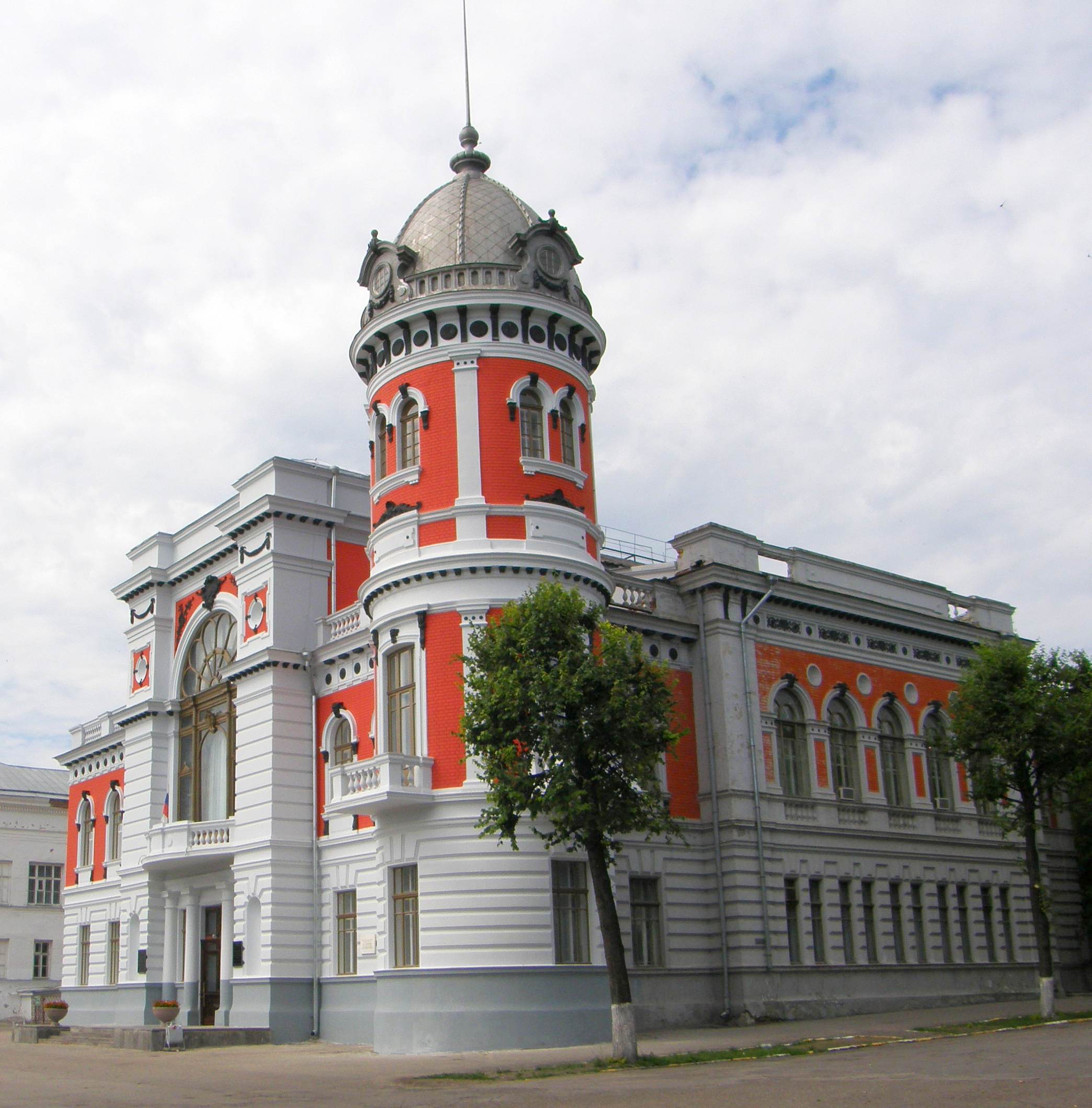 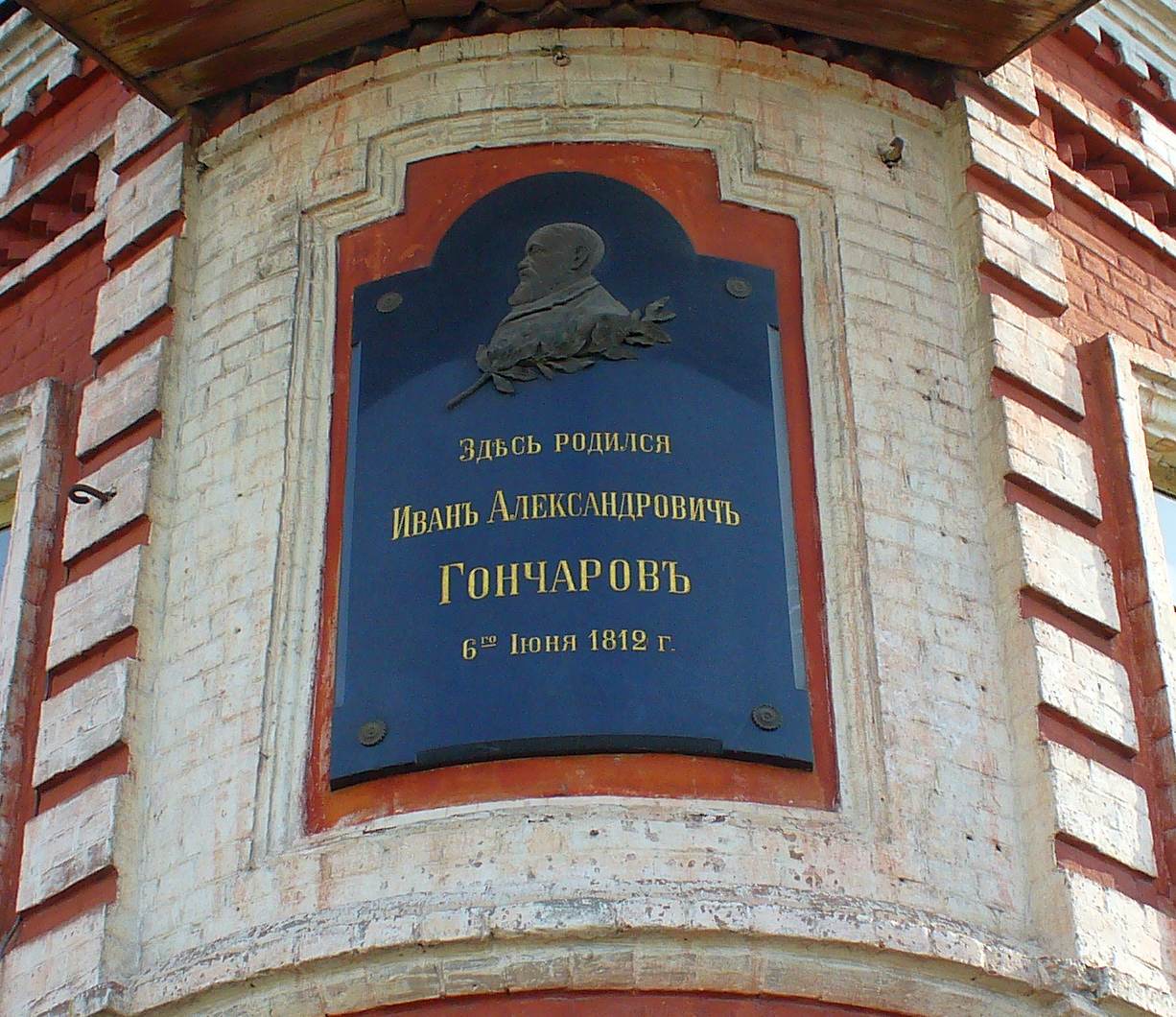 Мемориальная доска 
На доме Гончаровых